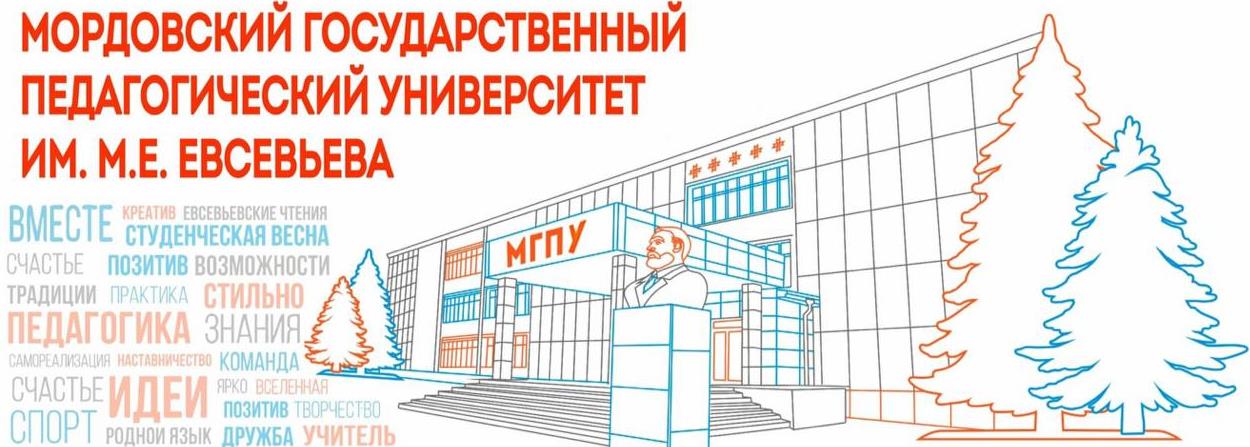 МОРДОВСКИЙ ГОСУДАРСТВЕННЫЙ ПЕДАГОГИЧЕСКИЙ УНИВЕРСИТЕТ ИМЕНИ М.Е. ЕВСЕВЬЕВА
СТРАТЕГИЧЕСКИЕ НАПРАВЛЕНИЯ   

ФОРМИРОВАНИЕ ЦЕЛОСТНОГО ОБРАЗОВАТЕЛЬНОГО ПРОСТРАНСТВА
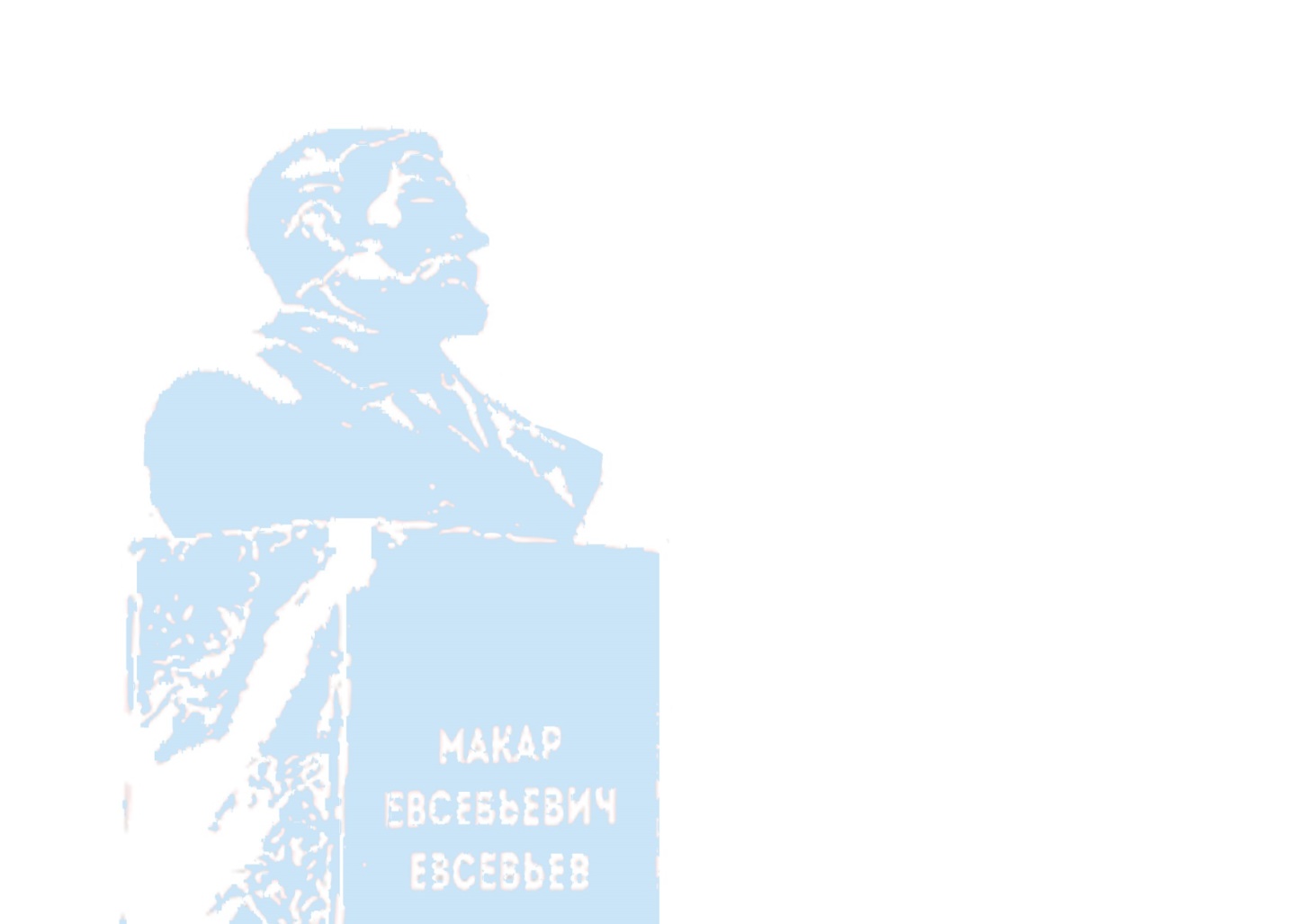 координация взаимодействия государственных органов управления образованием и педагогических образовательных организаций разного уровня;
выработка эффективного механизма взаимодействия в части подготовки педагогических кадров; 
формирование сети «базовых» образовательных организаций педагогического университета;
способствование расширению практики заключения договоров о целевом обучении.
ОБЕСПЕЧЕНИЕ ВОЗМОЖНОСТИ АДРЕСНОГО И ЦЕЛЕВОГО УДОВЛЕТВОРЕНИЯ ЗАПРОСОВ ОБРАЗОВАТЕЛЬНОЙ ПРАКТИКИ НА ПОДГОТОВКУ СПЕЦИАЛИСТОВ
Количество мест по
 целевому обучению в МГПУ
ВУЗ
Прием в рамках квоты
Обеспечение условий для обучения
2019 г.
Бакалавриат - 88
Магистратура - 12
2020 г.
Бакалавриат - 94
Магистратура -14
Гражданин
Заказчик
Органы государственной власти
Юридические лица
Индивидуальные предприниматели
Поступающий на обучение 
Обучающийся по образовательной программе
Договор 
о целевом обучении
Освоение образовательной программы
Обязательство по трудоустройству 
(минимум на 3 года)
Меры социальной поддержки
Трудоустройство
Работодатель
Обязательство по трудоустройству
         (минимум на 3 года)
Школы
Детские сады
Детские юношеские спортивные школы
Организации дополнительного образования детей
МОРДОВСКИЙ ГОСУДАРСТВЕННЫЙ ПЕДАГОГИЧЕСКИЙ УНИВЕРСИТЕТ ИМЕНИ М.Е. ЕВСЕВЬЕВА
СТРАТЕГИЧЕСКИЕ НАПРАВЛЕНИЯ   

ПОВЫШЕНИЕ КАЧЕСТВА И ЭФФЕКТИВНОСТИ ОБРАЗОВАТЕЛЬНОЙ И НАУЧНОЙ ДЕЯТЕЛЬНОСТИ ПЕДАГОГИЧЕСКОГО ВУЗА
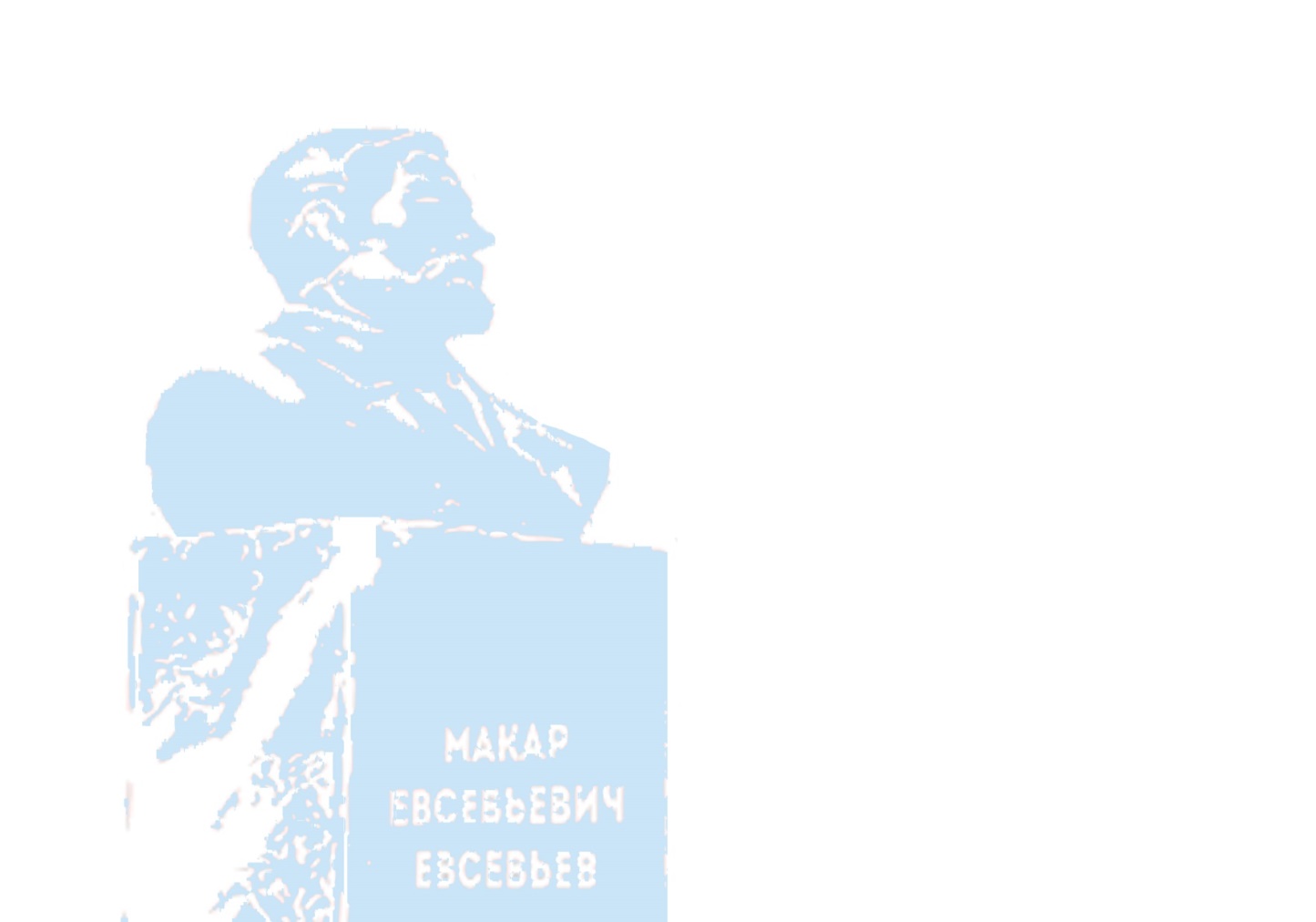 создание системы формирования государственного заказа на подготовку педагогических работников, исходя из прогноза потребности в педагогических кадрах;
разработка и внедрение единых модулей воспитательной и вожатской деятельности в рамках реализации ФГОС;
развитие целевой аспирантуры и докторантуры для подготовки профессорско-преподавательского состава образовательных организаций ВО и учреждений ДПО;
динамичное развитие актуальных научных направлений;
формирование единого цифрового образовательного пространства для системы педагогического образования.
МОРДОВСКИЙ ГОСУДАРСТВЕННЫЙ ПЕДАГОГИЧЕСКИЙ УНИВЕРСИТЕТ ИМЕНИ М.Е. ЕВСЕВЬЕВА
СТРАТЕГИЧЕСКИЕ НАПРАВЛЕНИЯ   

РАЗВИТИЕ ВОСПИТАТЕЛЬНОГО КОМПОНЕНТА ПРОФЕССИОНАЛЬНОЙ ПОДГОТОВКИ ПЕДАГОГОВ
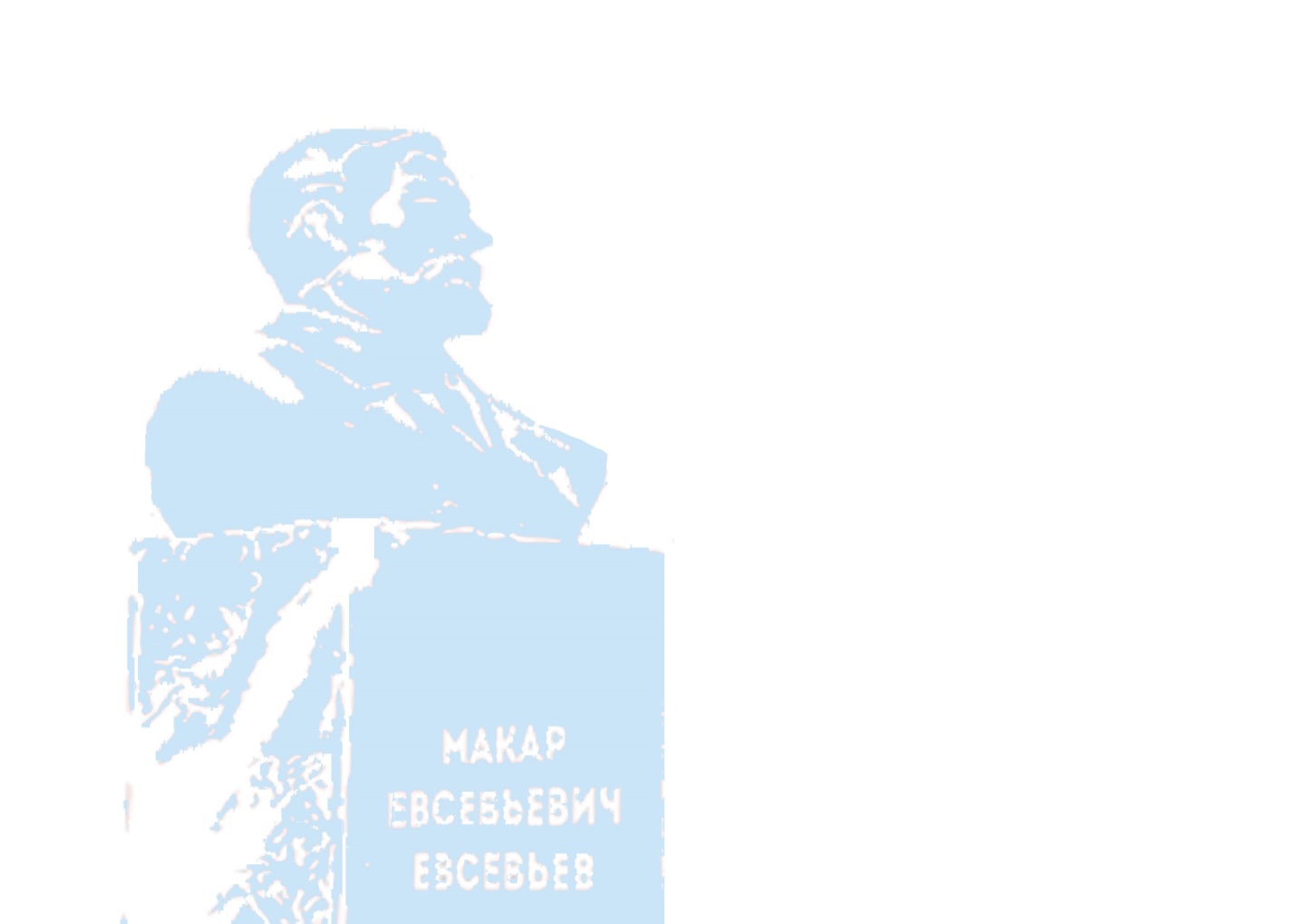 формирование единого воспитательного пространства;
профориентационная работа в период довузовской подготовки граждан, отбор мотивированных абитуриентов с высоким творческим потенциалом;
создание условий для развития и раннего профессионального роста студентов педагогического университета;
постдипломное сопровождение выпускников.
МОРДОВСКИЙ ГОСУДАРСТВЕННЫЙ ПЕДАГОГИЧЕСКИЙ УНИВЕРСИТЕТ ИМЕНИ М.Е. ЕВСЕВЬЕВА
СТРАТЕГИЧЕСКИЕ НАПРАВЛЕНИЯ   

СОЗДАНИЕ СОВРЕМЕННОЙ, КОМФОРТНОЙ ОБРАЗОВАТЕЛЬНОЙ СРЕДЫ ЧЕРЕЗ ОБНОВЛЕНИЕ МАТЕРИАЛЬНО-ТЕХНИЧЕСКОЙ БАЗЫ И ИНФРАСТРУКТУРЫ ВУЗА
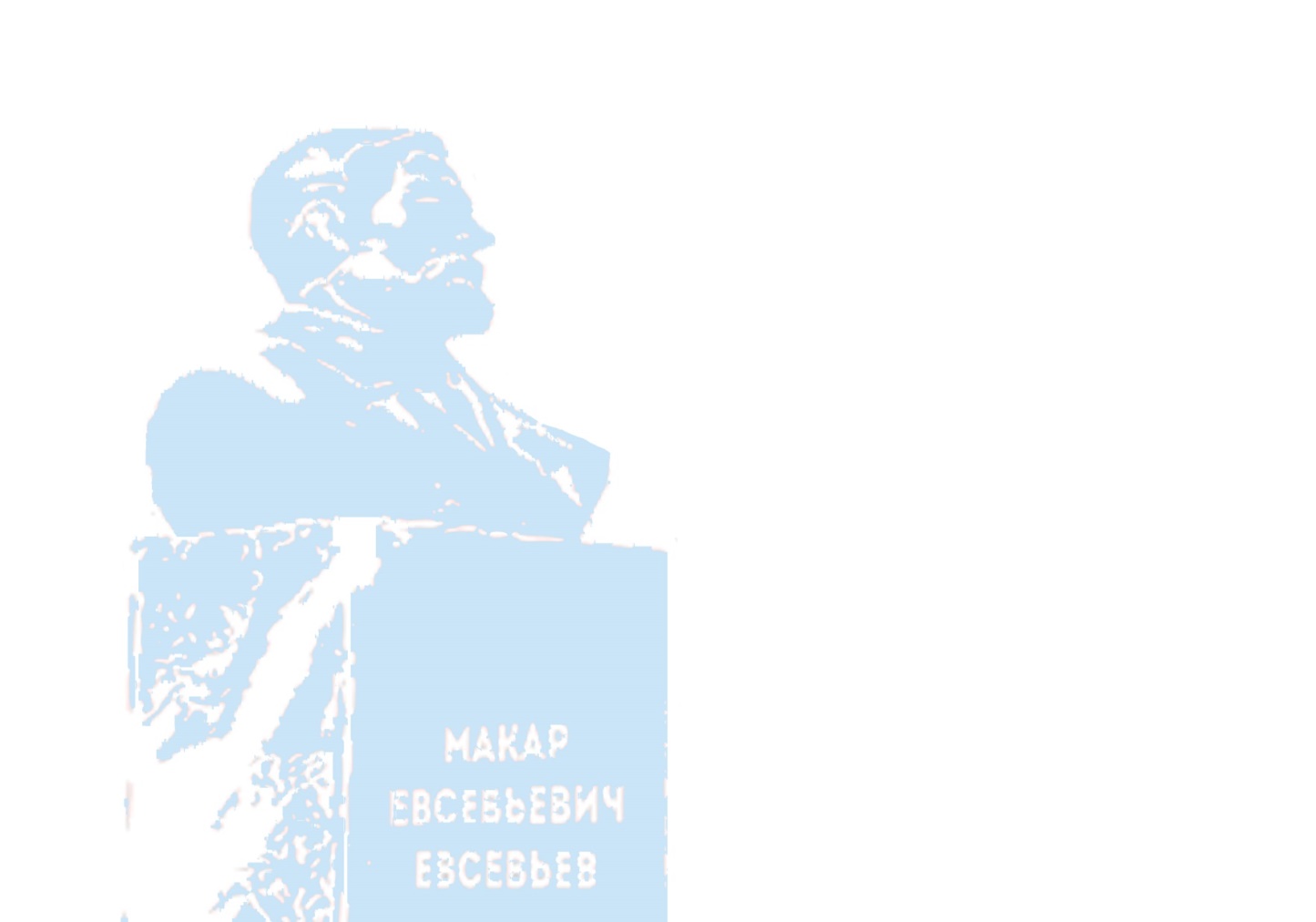 создание современной материально-технической ресурсной базы педагогического вуза для обеспечения наращивания научно-образовательного и инновационного потенциала и развития IT-инфраструктуры;
 модернизация научного и учебно-лабораторного оборудования;
соблюдение мер социальной поддержки и стимулирования, социальных гарантий для студентов;
развитие системы социального партнерства педагогических университетов;
позиционирование педагогического университета как открытой культурно-образовательной площадки для реализации мероприятий для различных целевых аудиторий.
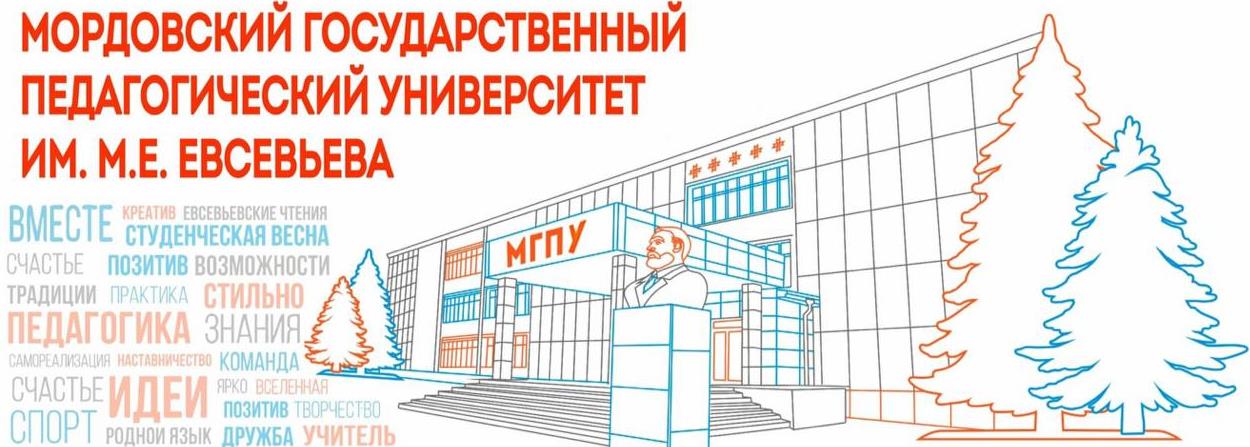